СПОЈЕНО И ОДВОЈЕНО ПИСАЊЕ РИЈЕЧИ
09.04.2020.год.
Мр Сања Ђурић, проф.
ВИШЕЧЛАНА ГЕОГРАФСКА ИМЕНА
а)Спојено се пишу домаћа имена која имају један акценат и промјену :
    Београд, Вишеград, Златибор итд., а одвојено ако је прва саставница промјенљива : Нови Сад, Бела Црква, Бијело Поље, Нови Зеланд итд.
    Двојако се пишу Бања Лука и Бањалука, такође Даниловград и 
    Данилов Град.
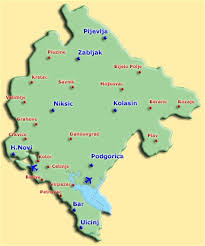 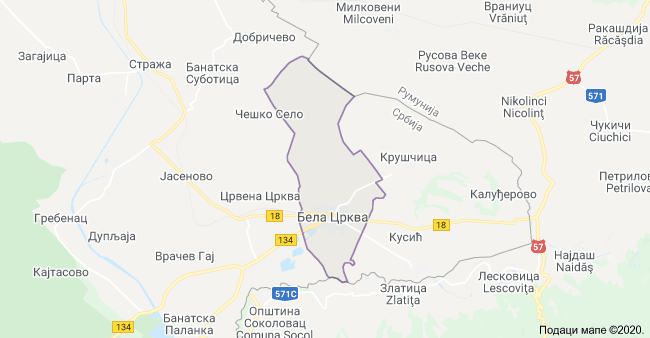 09.04.2020.год.
Мр Сања Ђурић, проф.
б)Транскрибована страна имена - пишемо према створеном обичају. Каткад их спајамо у нашем писању : Њујорк, Ламанш, а чешће задржавамо одвојено писање : Перл Харбур, Монте Карло, Сан Франциско, Лос Анђелес; тако и кад се у изворном језику пишу полусложенички : РоланГарос (Ronald-Garros). Цртицу пишемо само ако је значење збирно:  Шлезвиг - Холштајн, Алзас -Лорена.
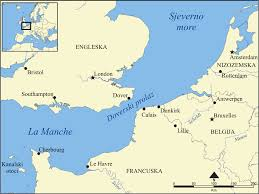 09.04.2020.
Мр Сања Ђурић, проф.
. . .
в) И имена насеља с нашег културног простора оправдано је писати одвојено и кад им је прва саставница непромјенљива : Херцег Нови, Котор Варош, Ченгић Вила, Каштел Сућурац, Кнез Село, Хан Пијесак…
   Овдје се, међутим, допушта и писање с цртицом (у складу са 
    створеним  обичајем): Херцег-Нови, Хан-Пијесак итд.
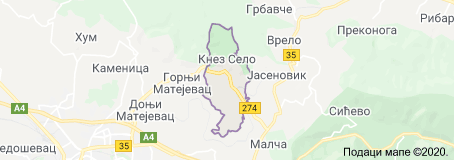 09.04.2020.год.
Мр Сања Ђурић, проф.
„Грмеч планина… Грмеч… он је…“
крадом се књиге лаћа –
„он се простире…
молим, он се…
од Кључа до Бихаћа.

Он је шумовит… дрво… он је…“ –
и перо врти у руци –
„по њему расту борови, јеле,
и с њима – медвјед и вуци…“

Учитељ гледа дјечака тужно.
„Ово ти најбоље није!“
А Бране сједа, црвен и збуњен,
и од нас очи крије…
Одломак из пјесме „ Лекција из земљописа“, Бранка Ћопића
г) двојни образац важи и за друге видове географских имена, нпр.
   Иван планина, Иван седло, Диљ гора, тако и при необавезним или стилским проширењима имена : Грмеч планина ( биље бере по Мироч планини). Само одвојено пишемо имена, у којима је прва саставница промјенљива : Тара планина, на Тари планини, а само с цртицом 
   Шар-планина (због окрњености
 прве саставнице,
чији је пуни облик  Шара).
09.04.2020.
Мр Сања Ђурић, проф.
. . .
д) Кад друга, општа ријеч уже одређује значење имена, пише се одвојено или с цртом : Дрвеник станица, Деспотовац село,
    Сарајево Центар (општина) - или : Дрвеник – станица,
    Деспотовац – село, Сарајево – Центар.
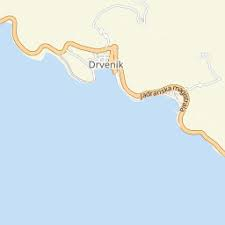 дрвеник
09.04.2020.год.
Мр Сања Ђурић, проф.
БРОЈЕВИ
а) Спојено се пишу: двјеста, триста,
четиристо, петсто,
шестсто,
 седамсто,
осамсто, деветсто.
одвојено се пишу:
двије стотине,
    три  стотине,
четири стотине,
пет стотина итд.
500
600
200
300
09.04.2020.год.
Мр Сања Ђурић, проф.
б) Растављено писање вишечланих бројева задржава се у редним и збирним бројевима, као и у збирним бројним именицама за мушка  лица : сто двадесет (и) четири, сто двадесет (и) четврти, сто двадесет (и) четворо, сто двадесет (и) четворица. Никада се не пише спојено нпр. двадесет један, двадесет први, двадесет четворо итд.
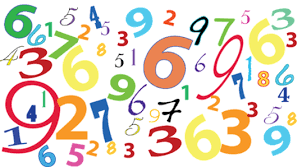 09.04.2020.
Мр Сања Ђурић, проф.
. . .
в) Састављено треба писати придјевске и именичке изведенице од вишечланих бројева; двадесетпетица,                     двадесетчетворочасовни, двадесетогодишњак 
и друге изведенице на –часовни,-сатни,-дневни  -годишњи и сл. Други су исправни обрасци: 48-часовни, 75-годишњак,
    175-годишњица, као и 175. годишњица, сто седамдесет пета 
    годишњица.
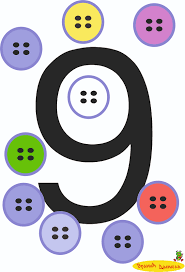 09.04.2020.год.
Мр Сања Ђурић, проф.
Одвојено - кад је иза редних бројева и замјеница:

први пут, седми пут, сваки пут,који пут. Образац за 
  вишечлане бројеве: двадесет један пут, сто тридесет један пут,
  двадесет два пута, двадесет пет пута ( и увијек одвојено).
г)Помоћна ријеч пут пише се спојено с простим једночланим бројевима:
    једанпут,двапут,
   трипут (уз веће бројеве је пута),слично и једанред, дваред, двакрат
  (заст.); Ријеч пута пише се
  редовно одвојено : два пута, пет пута, много пута.
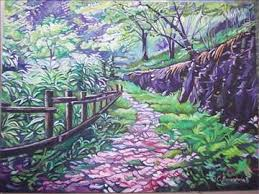 09.04.2020.
Мр Сања Ђурић, проф.
. . .
д) Бројеви, по правилу, не срастају с приједлозима. Изузетак чине спојеви 
    приједлога на и у са збирним бројевима : надвоје (нпр. преломити),
    натроје, надвоје-натроје, удвоје, утроје (нпр. играти нешто), али : дијели
    на троје дјеце (на три дјетета), узда се у двоје.
    Одвојено се пише - сва три, све троје, сва тројица, све три (жене).
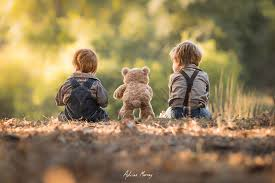 09.04.2020.год.
Мр Сања Ђурић, проф.
ђ) Комбинација бројева или бројева с именицом : 
    два-три дана, двоје-троје
    дјеце, тројица-четворица, троје-четворо,
    сто-двјеста, пет-шест хиљада.
    Кад се, пак, обухвата вишечлан број, пише се црта, 
    а не цртица :
    двадесет пет – тридесет, сто педесет – двјеста, двадесет и пет – тридесет.
09.04.2020.
Мр Сања Ђурић, проф.
ГЛАГОЛИ
а) Енклитички облици помоћних глагола спајају се само у футуру кад
    стоје иза главног глагола на –ти : знаћу, знаћеш, знаће, знаћемо,
    трешћу, оплешћеш, чућете; у хрв. језичкој пракси и стандардизацији пише се:
    знат ћу,знат ћеш,трест ћу итд.
  У осталим случајевима енклитике се 
    пишу одвојено и не утичу на облик главног глагола : он је знао, знао је, знао би, он ће доћи, доћи ће итд.
 Повратна ријечца се сажима са сљедећим је, али личне замјенице ме, те остају несажете : он се бојао, чим се вратила, али : неко ме је звао,често те је помињала итд.
09.04.2020.год.
Мр Сања Ђурић, проф.
. . .
б)  ријечца НЕ пише се одвојено, а спаја се у творби именица, придјева и прилога :
    не спава – неспавање, не умарајући се – неуморно, неуморан;
немајка (лоша мајка) – не мајка него отац.
…многи непознају правопис и то их неинтересује, па немогу правилно да пишу; не достаје им образовање, а на изглед га имају. Незнам што се љуте кад то чују као критику.
09.04.2020.год.
Мр Сања Ђурић, проф.
1.Срастање негације с глаголским облицима ограничено је на помоћне и, њима сродне, глаголе и праћено је неким структуралним промјенама у споју : нисам-ниси (ек. и иј. ), нијесам-нијеси(иј.),
    нећу-нећеш итд.; немој, немам-немаш,  
   немајући, немати, немао,
            немах и немадох итд.
 Глаголи нестати и недостајати данас немају 
            смисао одричних облика.
НЕ  СТАТИ     НЕСТАТИ
НЕ  МОЈ     НЕМОЈ
09.04.2020.
Мр Сања Ђурић, проф.
2.Трпни придјев се пише спојено с негацијом не,као и прави придјеви:
            неписан, неуписан, непреписан итд. То важи и за попридјевљене глаголске облике :
 недозрео, неуспио (али: успио,не успио),
 непостојећи, неодговарајући (али: слушао је не одговарајући).
09.04.2020.
Мр Сања Ђурић, проф.
. . .
в) Ријечца  ли  кад је у вези с глаголима или карактером реченице редовно се пише одвојено : знаш ли,да ли знаш,неће ли доћи,не би ли дошао. Одвојено се пише и узречица је ли, али у множинском облику спојено : јелте. Срастањем са ли постали су и везници али, или, неголи, камоли, моли, кад ли(у значењу “а оно”), али се одвојено пише ако ли.
д) Иза односне замјенице или прилога спојено се пише –но : којино ће ударити не на десет да утече,сл. и којуно, којојно.  Али :
    који оно добар јунак бјеше.
09.04.2020.год.
Мр Сања Ђурић, проф.
г) Партикула де или дер (обична у фамилијарном стилу) спаја се са 
   императивом : дајдер, узмиде, донесидер и сл., а не спаја се наглашено де, у значењу пристанка или уступка : хајде де да то покушамо; путуј де,
   ако толико желиш; добро де, кад тако хоћеш.
09.04.2020.
Мр Сања Ђурић, проф.
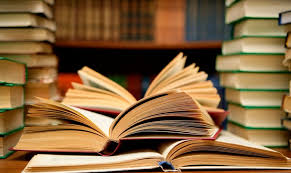 ХВАЛА НА ПАЖЊИ!
„Наде образованих јаче су од богатства неуких“.
                                                         Демокрит
09.04.2020.
Мр Сања Ђурић, проф.